THIRD ANGLE ORTHOGRAPHIC DRAWING
WORLD ASSOCIATION OF TECHNOLOGY TEACHERS	https://www.facebook.com/groups/254963448192823/	technologystudent.com © 2023
V.Ryan © 2023
HELPFUL LINK
HELPFUL LINKS:	https://technologystudent.com/despro_flsh/third4.html
Complete the orthographic drawings of the 3D objects by adding the missing lines. Remember that hidden detail is represented by a dotted line. The arrow ‘X’ indicates the front view. Arrow ‘Y’ indicates the side view. Add five dimensions. (Use a ruler to measure from the completed views)
PLAN VIEW
3D DRAWING
Y
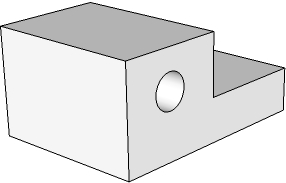 X
PLEASE ESTIMATE ALL MEASUREMENTS
V.Ryan © 2023
FRONT VIEW
SIDE VIEW